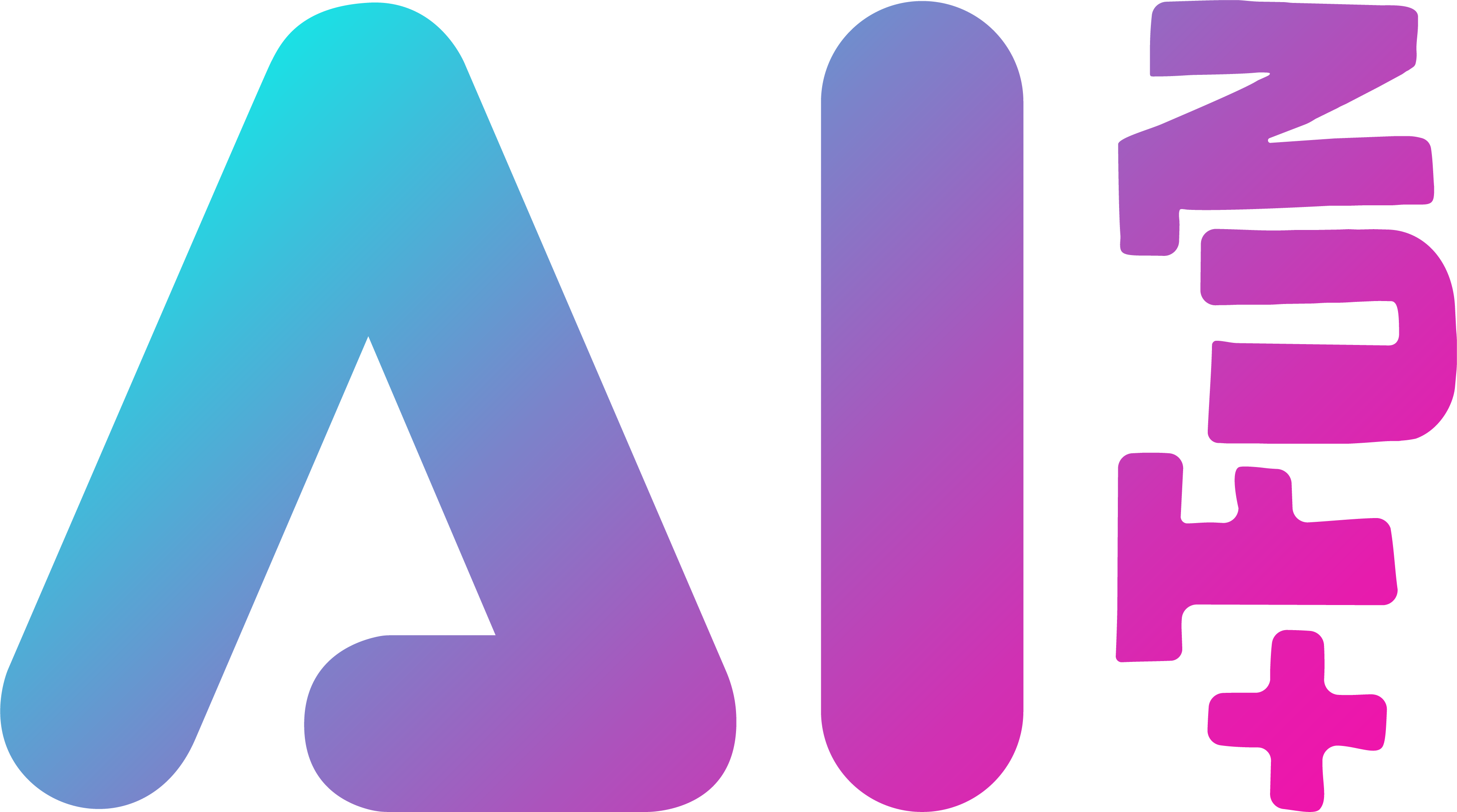 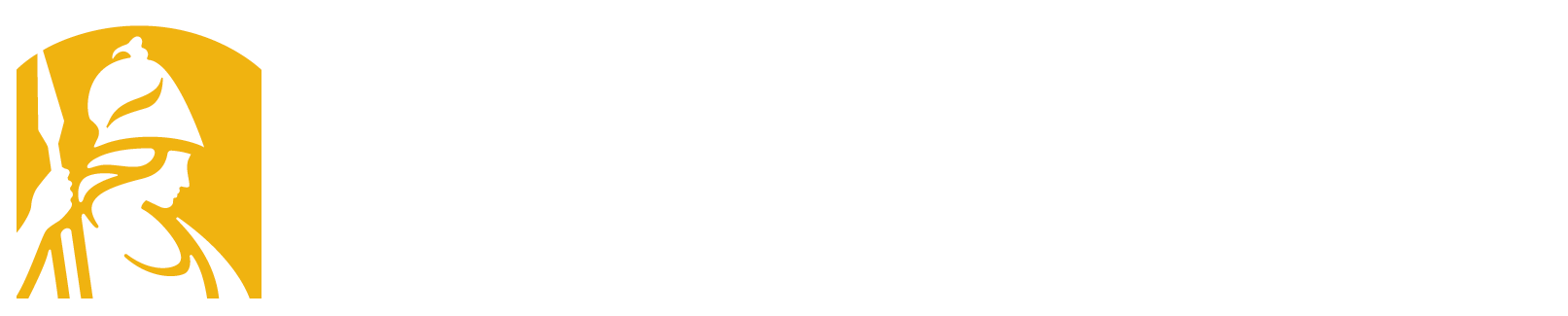 AI + Fun Day Challenge 2025
Human-AI Interaction Design
Group Members & Project
Project Name: [Enter Your Project Name Here]

Team Members: 
[Member 1 Name]
[Member 2 Name]
[Member 3 Name]

Summary: [Summary of your project idea]
[Bullet points, explanations, figures, diagrams, etc…]
Group 
#X
Data Governance Design
Development Design
[Bullet points, explanations, figures, diagrams, etc…]
[Bullet points, explanations, figures, diagrams, etc…]